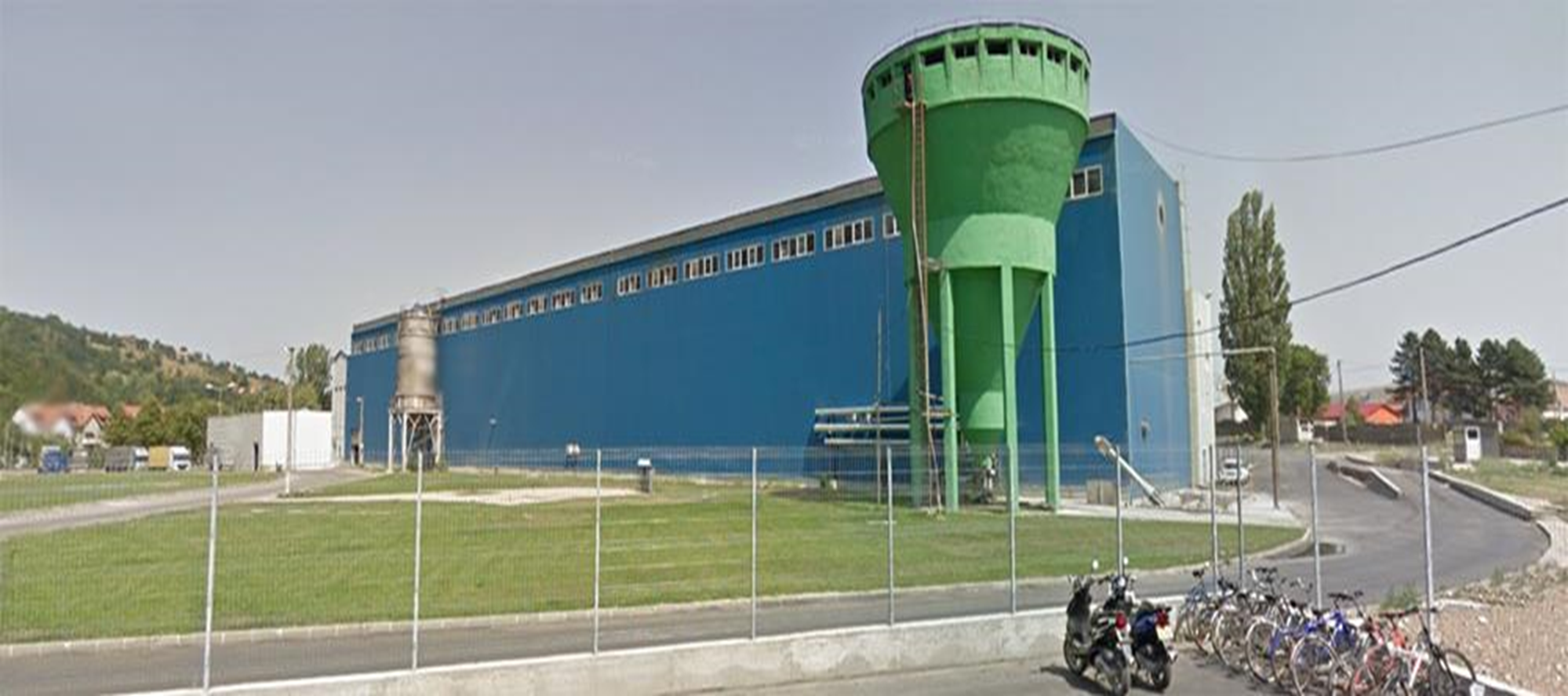 Săptămâna 2 de curs
D.S Smith Paper
Zărnești
Bloj Antonio
HydraPulper-ul se ocupă cu destrămarea celulozei.
Rezultatul destrămării acesteia depinde de următorii factori:
Timp de Destrămare
Viteza Rotorului
Consistență
Tip de Materie Primă
Tipul Rotorului
Temperatura de procesare -> factorul de cost utilizat mai mult în destrămarea în șarjă
Substanțe chimice ( dacă este cazul ) -> factorul cost, de obicei pentru hârtie grafică
Destramarea celulozei
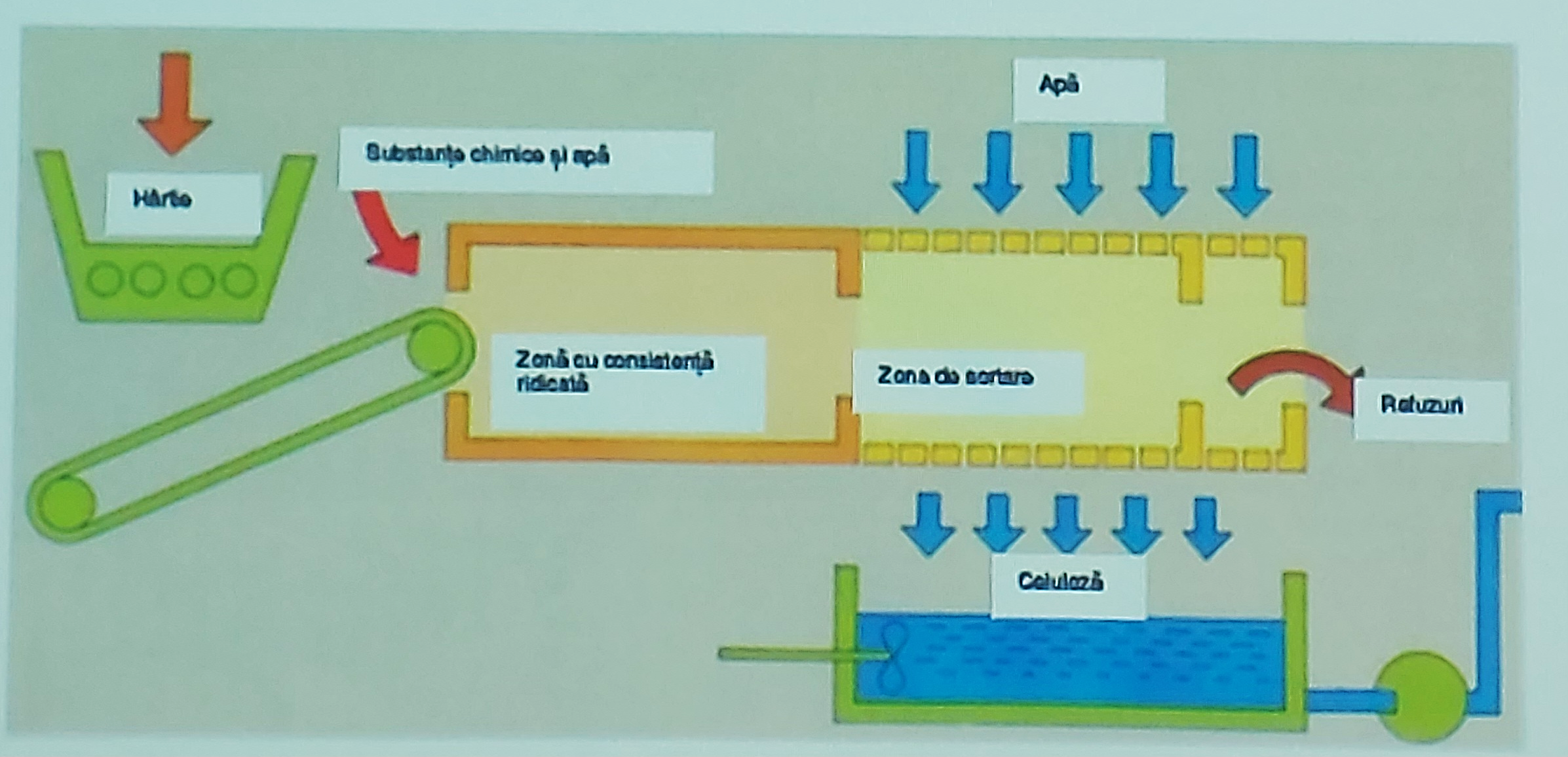